The Boy WhoDidn´t Go to Heaven
Important instructions and reminders
“Test all things; hold fast what is good. Abstain from every form of evil”
(1 Thessalonians 5:21-22)
“I have heard what the prophets have said who prophesy lies in My name, saying, 'I have dreamed, I have dreamed!' How long will this be in the heart of the prophets who prophesy lies? Indeed they are prophets of the deceit of their own heart” (Jeremiah 23:25-27a)
Important instructions and reminders
"Behold, I am against the prophets," says the Lord, "who use their tongues and say, 'He says.'  Behold, I am against those who prophesy false dreams," says the Lord, "and tell them, and cause My people to err by their lies and by their recklessness. Yet I did not send them or command them; therefore they shall not profit this people at all," says the Lord.  (Jeremiah 23:31-32)
The Boy Who Said He Came Back from Heaven
2004, Alex Malarkey, age 6
Serious accident
2 months in a coma
After he woke, he co-authored
   (with his father, Kevin Malarkey) the book
   The Boy Who Came Back from Heaven
A best seller. Some report 8 million sold
Sold in bookstores around the world as a true story
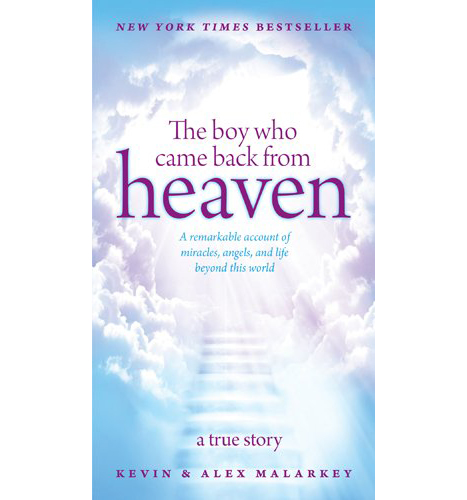 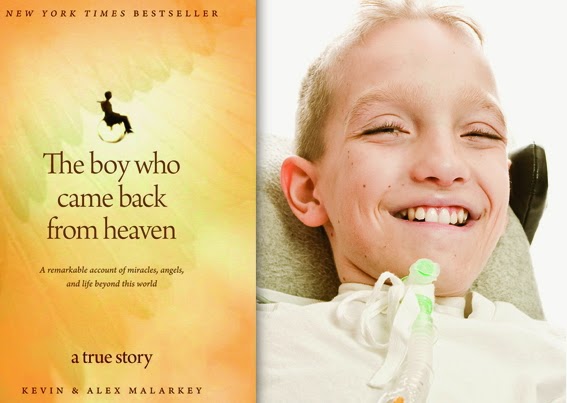 The New Fad of Heavenly Tourism
The Malarkey book was the spark that led to other books, videos and movies
The New York Times: “Heavenly Tourism”
Popular with some religious leaders as method of validating their message about the reality of heaven
 
I believe in the reality of heaven, but not because of this book or any other written in our time
The Boy Didn´t Really Go to Heaven
"I did not die. I did not go to Heaven. I said I went to heaven because I thought it would get me attention. When I made the claims that I did, I had never read the Bible. People have profited from lies, and continue to. They should read the Bible, which is enough. The Bible is the only source of truth. Anything written by man cannot be infallible.“  (Alex Malarkey, 2015)
January 2015
Stop the presses!
Alex Malarkey says he lied! (His dad, Kevin, has been silent)
Alex´s mother, Beth Malarkey, had been speaking against the book for at least two years, but publishers and pastors continued because it was “a blessing”
How shameful!
The Devil has a party
Atheists ridicule gullible “Christians”
Why did they not catch the lie?
Pastors and publishers who claim to have spiritual gifts (discernment)
If their gifts were real, would they not have seen the lie?

The standard of truth is not just the claim of people who allege Divine guidance
Even the apostles needed credentials (2 Corinthians 12:12)
What should we learn?
The danger of receiving revelations from the wrong source
Current trends: 
Fascination with fables
Disregard for revealed and tested truth
Bible viewed as outdated and irrelevant
Interest in heavenly tourism or invented images of God in a shack
Need to ask a simple question (Matthew 21:25)
Heed Paul´s warning (Galatians 1:6-10)
What should we learn?
The danger of using the wrong standard
How do we determine truth?
Numbers?
Profits?
Book sales?
The standard of truth is the word of God, not the fables of Kevin Malarkey (John 17:17)
It is that truth that will set us free (John 8:32)
Before Alex Malarkey recanted, was anything wrong with this picture?
What should we learn?
The danger of ignorance
Fooled like a child (Ephesians 4:14)
Fooled by a child!
The consequence of ignorance (Hosea 4:6)
What is the real issue here?
It was tough for Thomas (John 14:1-5)
It is tough for us when we don´t see the whys and the hows of God´s workings
So what did He tell the martyred souls?
What did He reply to Job?
And what did Jesus reply to Thomas? (John 14:6)
The real issue is
belief in Jesus!
Walking by faith
I can know who leads me
I can know the way He has shown
I can know who is waiting for me to get there

What more do I need to know?